Le Bibrou
Questionnaire distribué
16 réponses  
(sur 29 fiches distribuées)

                              
                               Merci de l’intérêt porté à notre démarche
Question 1: Ressentez-vous un danger ?
La réponse est clairement oui !

14 oui dont 3 à cause des camions
2 sans réponse
Q.2 : Quelle priorité ?  (plusieurs réponses pour la plupart des questionnaires)
Vitesse       15

Bas-côtés             9
Stationnement    6
Eclairage               4
Chaussée              2
Q 3 : Secteurs à privilégier
Beaucoup de plans indiquent des dispositifs à chaque extrémité de la rue 
Et une zone 30 englobant l’ensemble de la rue
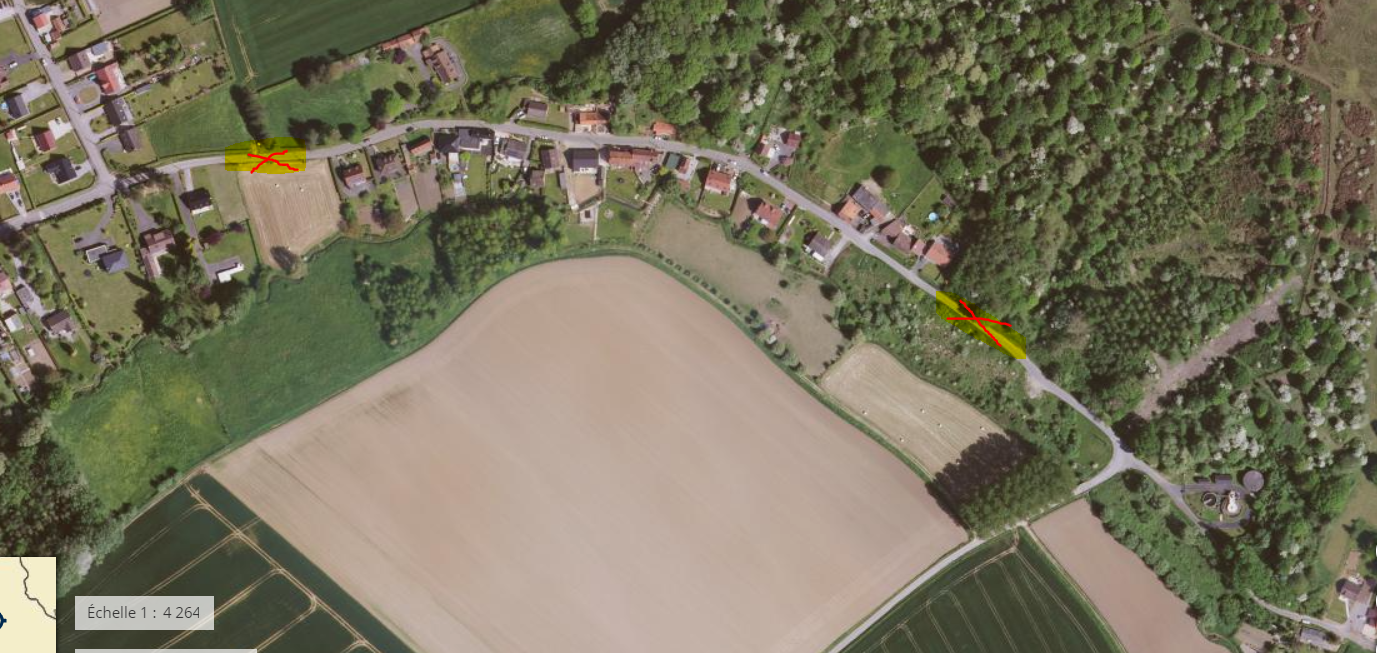 Q.4 : Quels aménagements ?
Dos d’âne : 10             [8 (plusieurs) + 2 (un seul)]
Zone 30 :    7

Passage rétréci : 3
Chicanage : 2

Remarques : 
Certaines habitations disposent d’une allée et pourtant les voitures sont stationnées sur la chaussée

Attention aux nuisances sonores des dos d’âne (2 personnes)

Sens interdit sauf riverains possible ?
Des problématiques particulières sont évoquées par certains riverains, elles seront traitées au cas par cas …

Si vous voulez en discuter, nous serons ravis d’échanger avec vous ce soir ou un autre jour à définir ensemble
Merci de votre participation